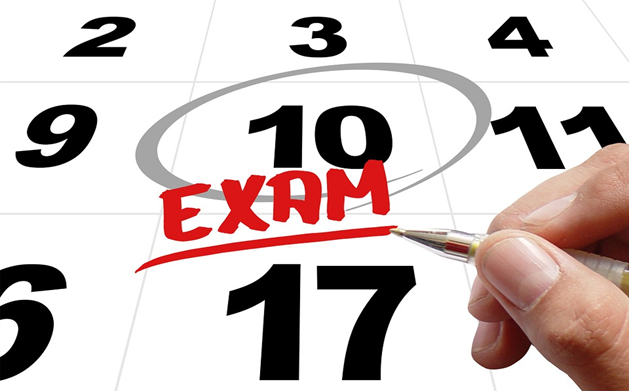 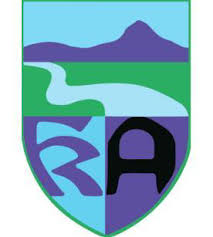 EXAM TIPS
What is stress?
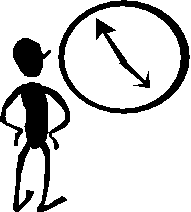 Response to a challenge, threat or excitement. Symptoms caused by presence of adrenaline. A certain amount of exam stress can be used as a motivating force.However if adrenaline levels become excessive, unpleasant physical symptoms take over.
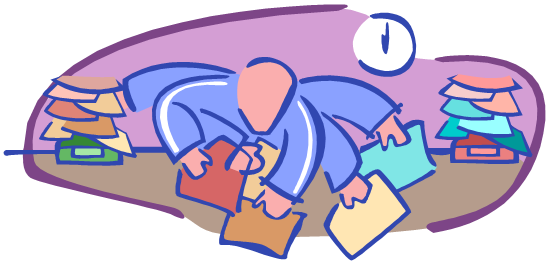 [Speaker Notes: Stress is the body’s normal response to a challenge, threat or excitement. The physical symptoms associated with stress are caused by the presence of adrenaline, produced to prepare the body for ‘ﬁght or ﬂight’. A certain amount of exam stress can be used as a motivating force. However if adrenaline levels become excessive unpleasant physical symptoms take over.
A certain amount of exam stress can be used as a motivating force however, if adrenaline levels become unpleasant physical symptoms begin to take over. A little bit of stress can be energising but too much stress can be paralyzing.]
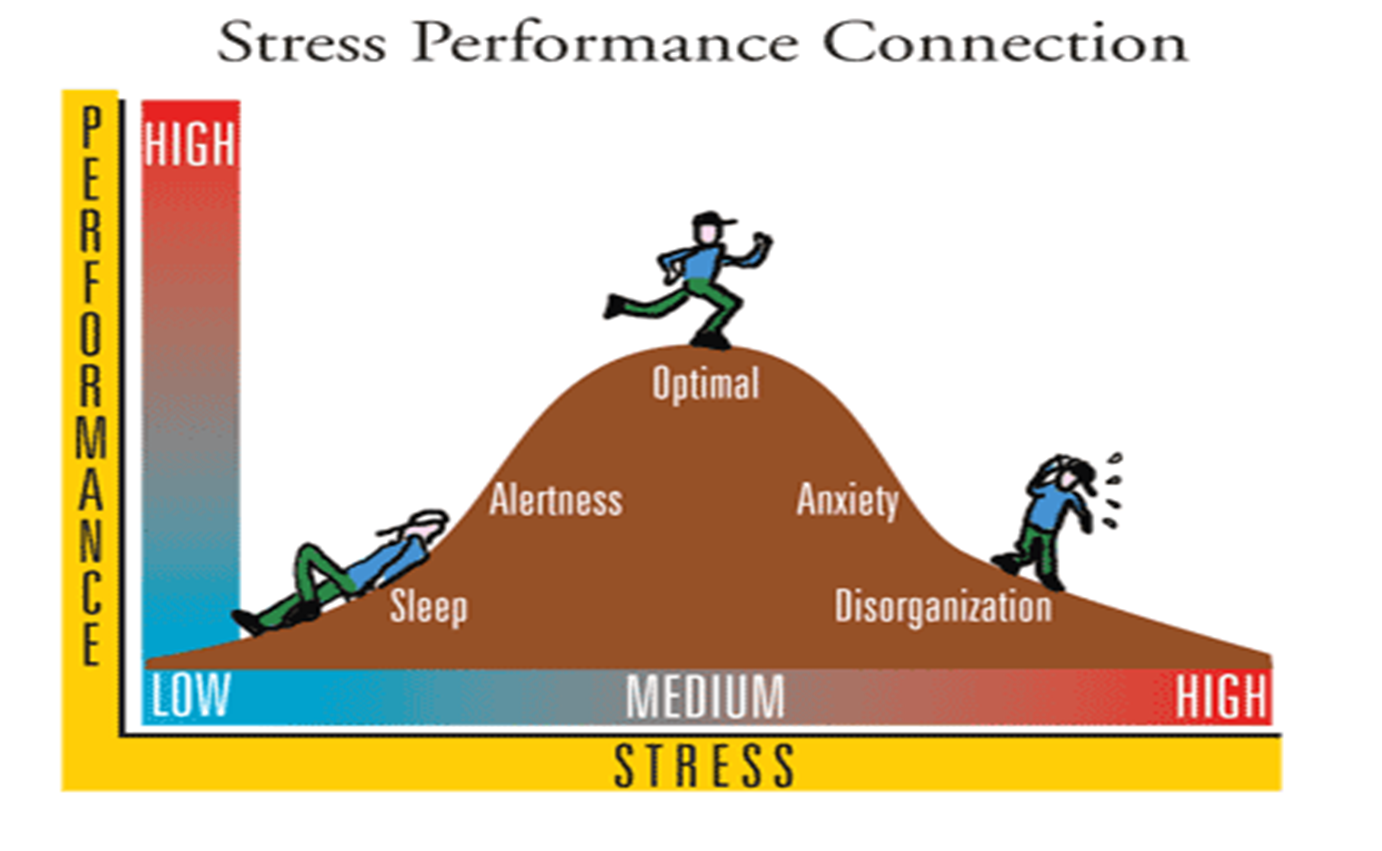 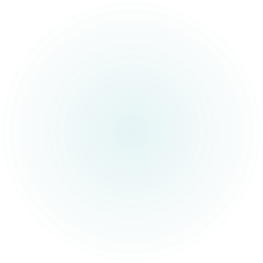 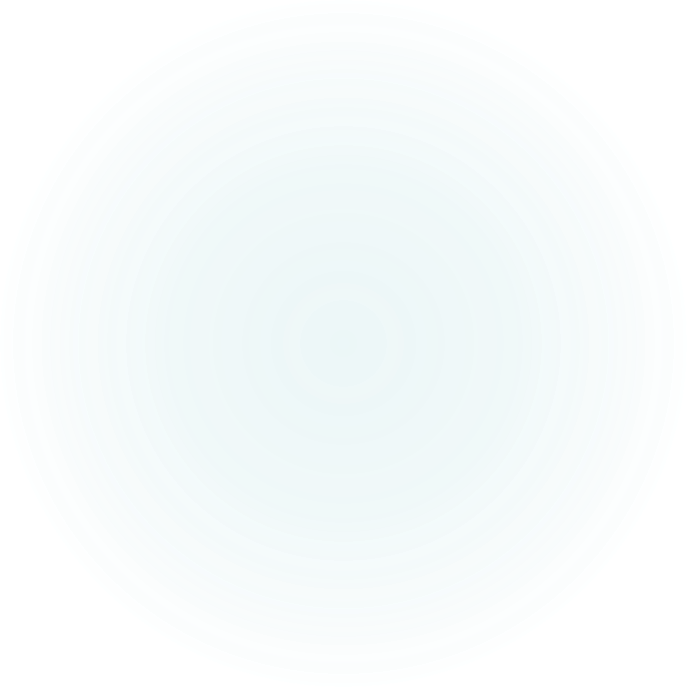 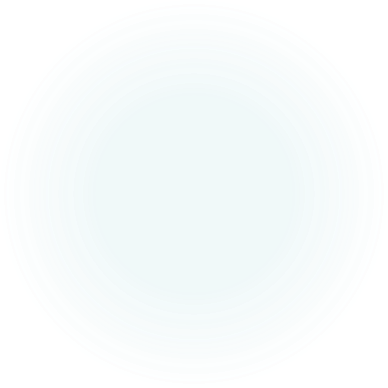 The pressure to preform well in exams contributes to feeling worried and stressed, increasing the chances of overreacting to situations and possible conflict
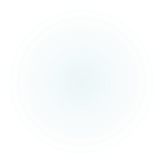 [Speaker Notes: Study stress is also about your beliefs about and attitude towards studying. The way you think & interpret the pressure of studying can cause you to:    1. feel threatened by a situation (e.g. an essay deadline)    2. doubt your capabilities in dealing with the          situation (e.g. keeping up with reading)How you feel also depends on how you think about studying & your resources for dealing with your studies. The main reason for this is because of increased pressure and stress that they receive from their parents and teachers to perform well in the exams. Although a little bit of exam fear and anxiousness is important to study and learn before the exams, too much tension can hamper the student's ability to do well. Many times, due to exam fear, students tend to forget what they have learned, thus scoring less than they could have]
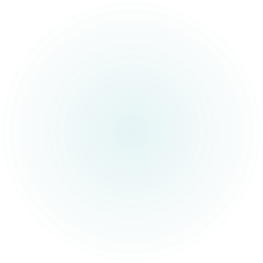 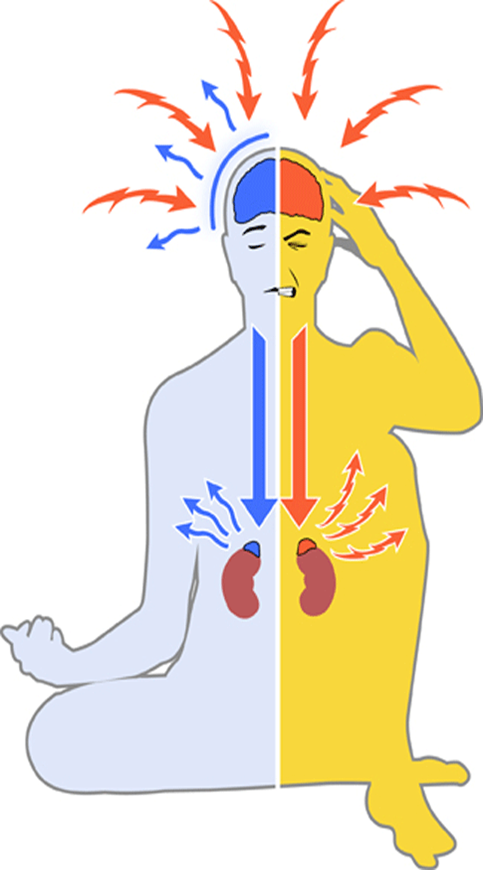 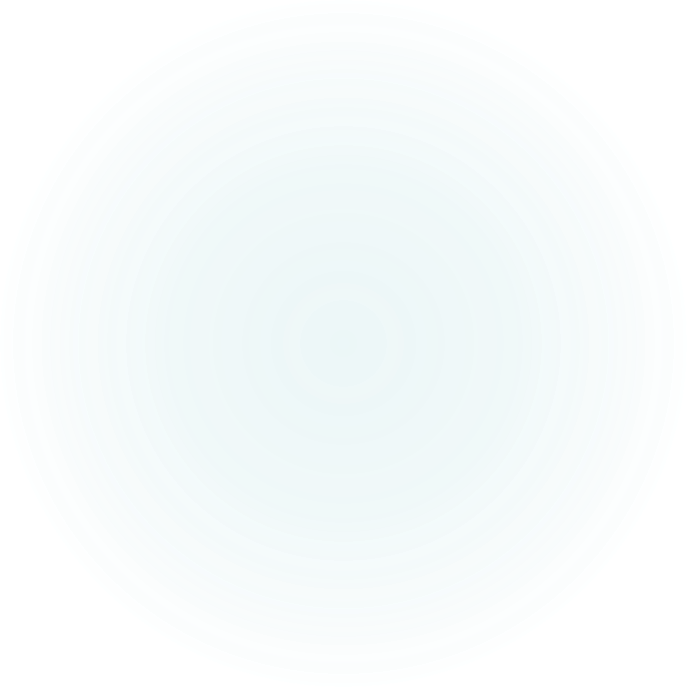 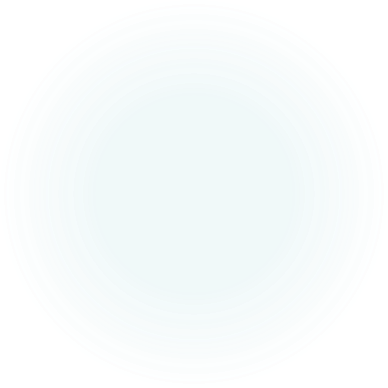 Our Brain, Body & Behaviour changes when we are under stress.Stress can prevent us beingproductive, happy & successful.Stress can cause us to feel unwell & unable to cope.Stress can make us lose sleep  & can lead us to do things we  won’t otherwise do!
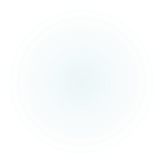 [Speaker Notes: A lot of people find that the stress before exams is often worse than the actual exam and it can be made even worse if they have older brothers or sisters who have already done well and feel they have to match up to their standards.]
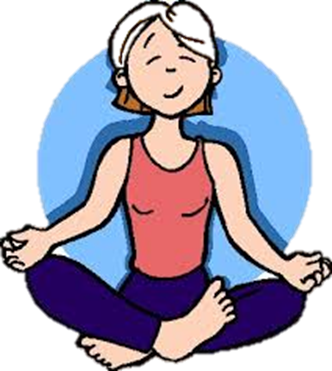 Exam stress help sessions
Help is at hand
‘The Spark’
Get guidance with exam related stress
Ensure you have the right mindset to preform to the best of your abilities on the day of the exam
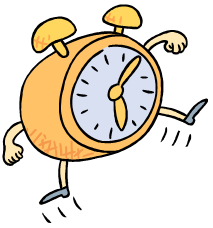 [Speaker Notes: last year there were sessions to help people cope with exam stress- this is happening again this year and would be beneficial if you suffer from exam stress or are just looking for some helpful tips to improve your study skills. I went to a class that they ran last year which was extremely useful and allowed you to take part in a number of activities to help reduce stress levels- I went last year and found it extremely beneficial as it allowed me to develop new ways to cope with exam stress
See Ms Arthur]
S4 FIRST-TIME EXAMS
Feeling the pressure of your first set of official SQA exams
Seeking extra advice and support
10 Top Tips
The lead up to exams 
Study leave
 On the day 
What happens next?
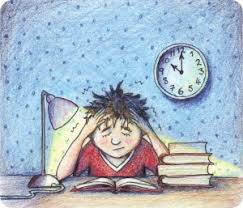 [Speaker Notes: S4 SLIDE ONLY- FIRST TIME EXMAS
10 top tips for s4 exams, leading up to the exams, on the day]
SIGNS OF STRESS
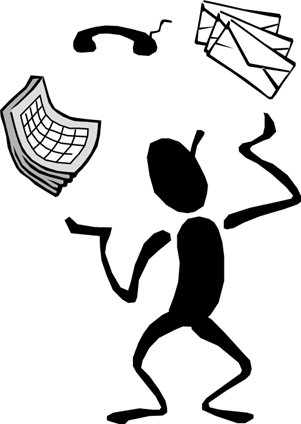 Anger
Excessive Worries
Depression
Mood swings
Anxiety
Forgetfulness
Tiredness
Poor concentration
Profuse sweating
Lack of interest in studies despite efforts made
Changes in sleep or eating patterns
[Speaker Notes: Holding negative thoughts can also have a big impact on your feelings; you may be aware of feeling scared about the exam or you may feel generally irritable but not be sure why. You may also observe behavioural changes, such as putting off thinking about and planning for the exam or alternatively being unable to stop thinking about and planning for it. You may also experience physical changes, such as experiencing headaches, changes in your appetite or developing sleeping difficulties.
Taking care of yourself physically and emotionally will help to control your anxiety levels by making you feel relaxed and using up some of the nervous energy that is produced when you are under stress.]
Positive mindsets
Focus on positives

Learn from mistakes

Don’t compare yourself

Take steps to overcome problems.

Don’t try to be perfect.

Pay attention to how your body responds to stressful situations.
“ To succeed, we must first believe that we can.”
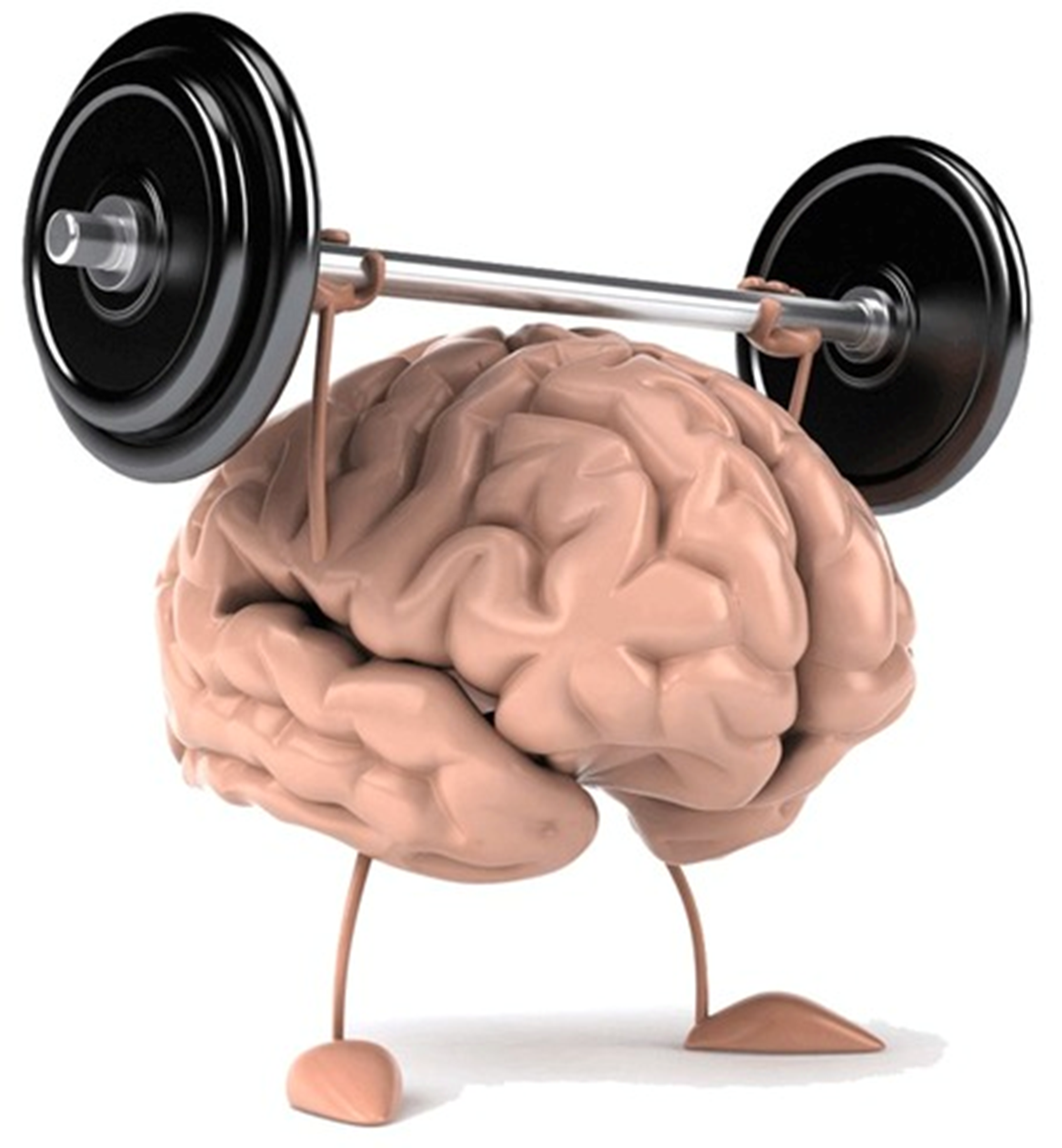 [Speaker Notes: Throughout the exam period its important to maintain a positive mindset, this is achieved by taking an optimistic approach on exams and the preparation that goes with exams- for example, if you get a question wrong don’t look at it as a failure, look at what you can learn from it and how you can imorove,]
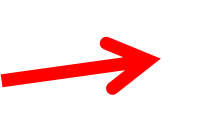 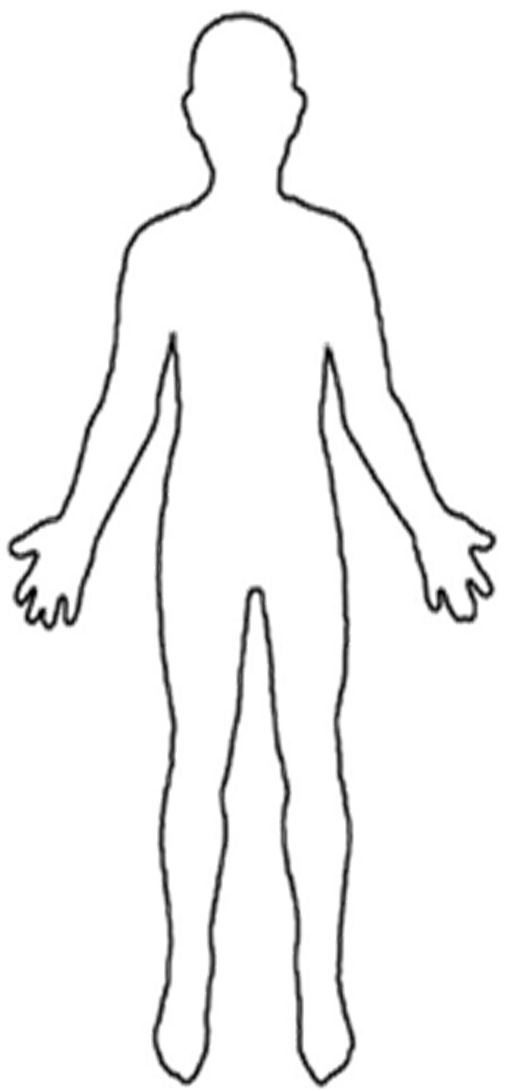 Feeling tense can lead to headaches and migraines
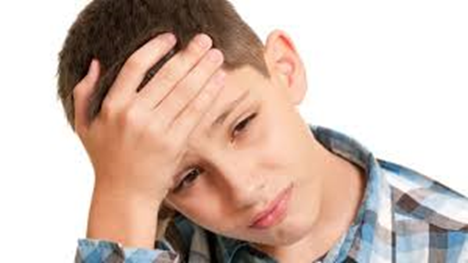 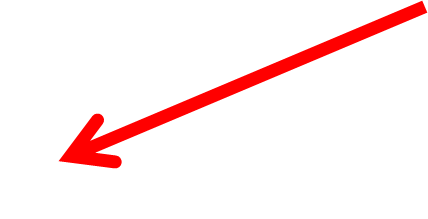 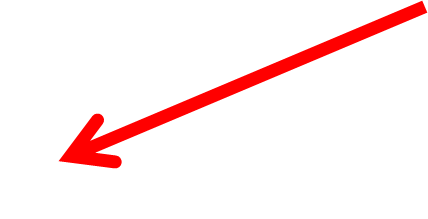 Exhausted,  no energy.
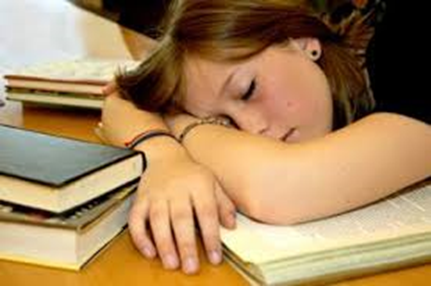 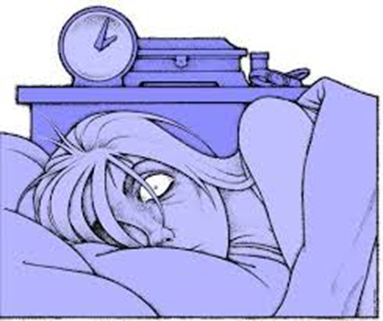 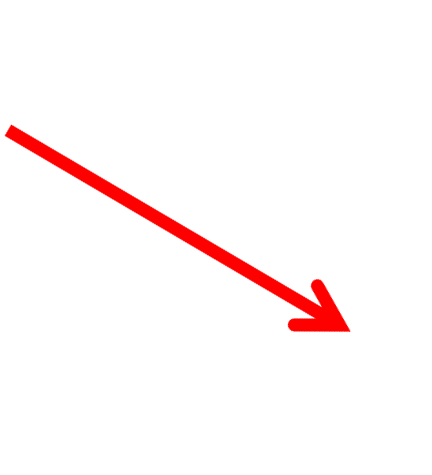 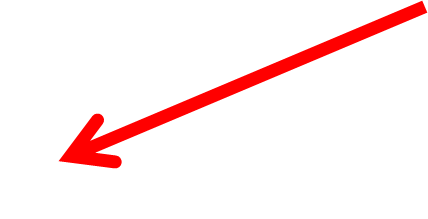 Worry leads to lack of sleep.
Stress over a long time causes
 high blood pressure,
Panic could lead to lack of 
control and  sickness
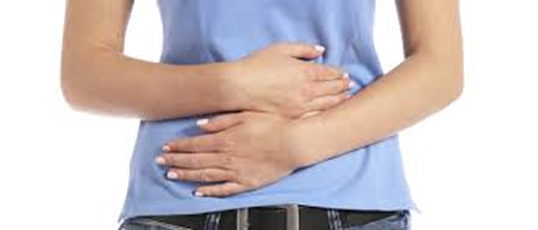 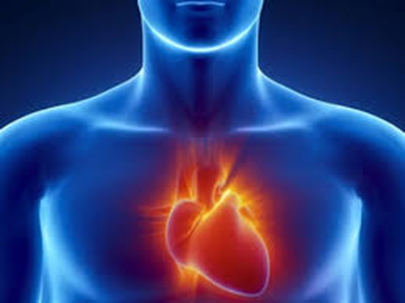 [Speaker Notes: Its important to have a sense of perspective if you feel under pressure. Talk through the problem with someone and to break it down into manageable chunks and remember the positive things that you have achieved]
Lack of preparation! 
•
Past experiences of blanking out or performing 
 badly on exams. 
•
Focusing too much on the outcome. 
•
Focusing too much on how other classmates and 
friends are doing. 
•
Issues outside of school distracting you from 
studying for or concentrating on exam. 
What causes test anxiety?
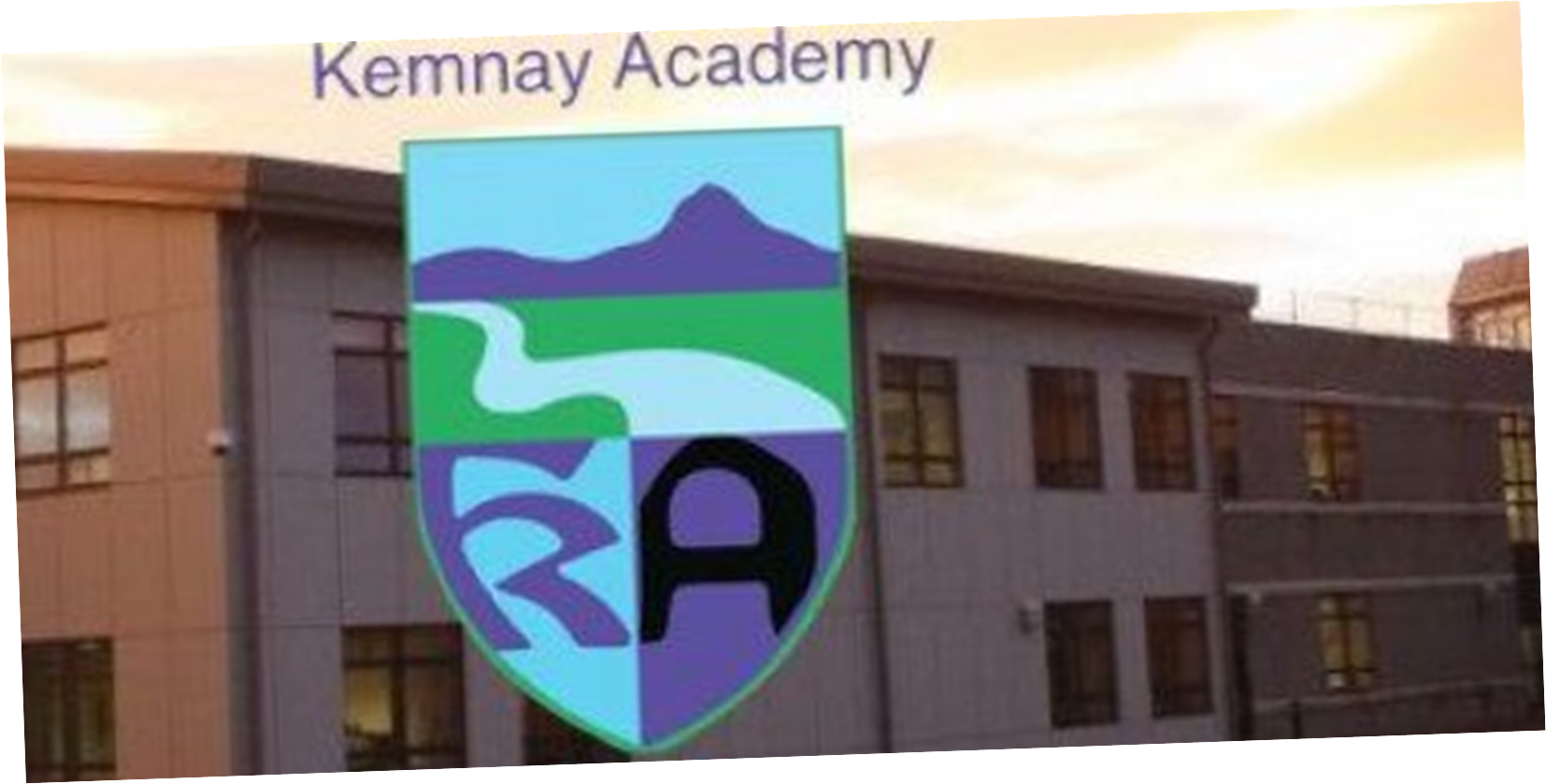 CAUSES OF ANXIETY
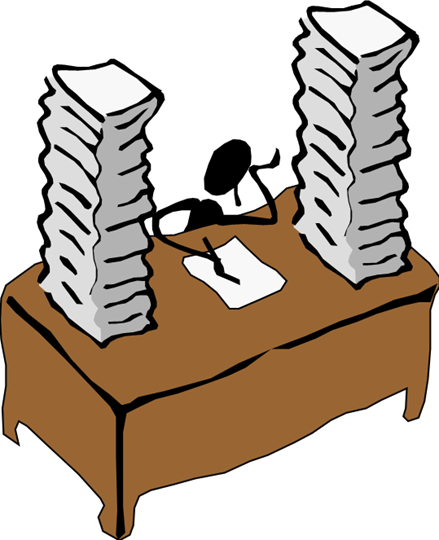 Lack of preparation
  Past experiences of blanking out or performing badly on exams. 
Focusing too much on the outcome. 
  Focusing too much on how other classmates and friends are doing. 
  Issues outside of school distracting you from
[Speaker Notes: Its natural to feel anxious about exams however there isn’t just one cause of exam nerves. There are steps that you can take to reduce the anxiety to ensure you preform your best.
Pressure from older siblings doing well
Covering your stress onto others]
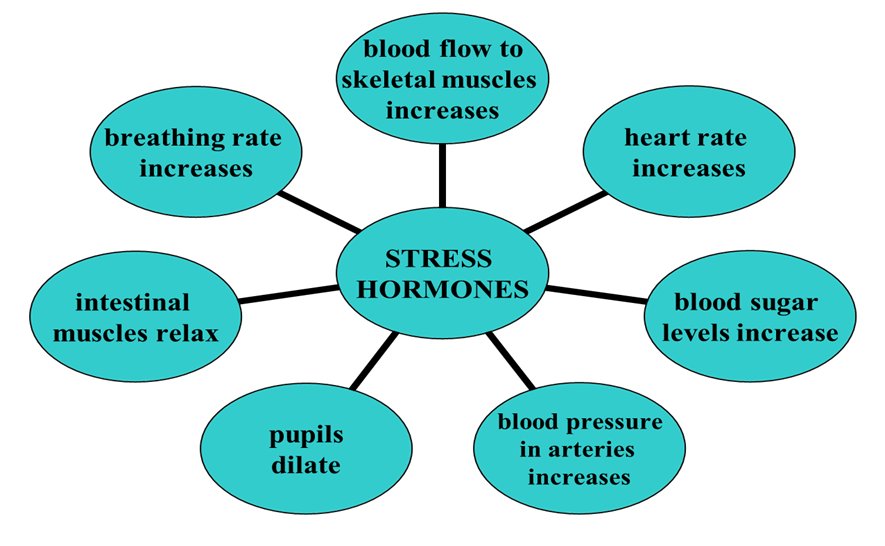 [Speaker Notes: To be most effective in
	your learning, develop good
	techniques to manage 
	study stress.
A little bit of stress is 
	energising but too much stress can be paralyzing.
Monitor your stress levels, spot stress signs early & do something about it quickly. A little bit of stress is 
	energising but too much stress can be paralyzing.]
Reducing adrenaline
To reduce adrenaline, take part in physical activity 
This will use up the adrenaline 
Additional beneﬁts include release of endorphins
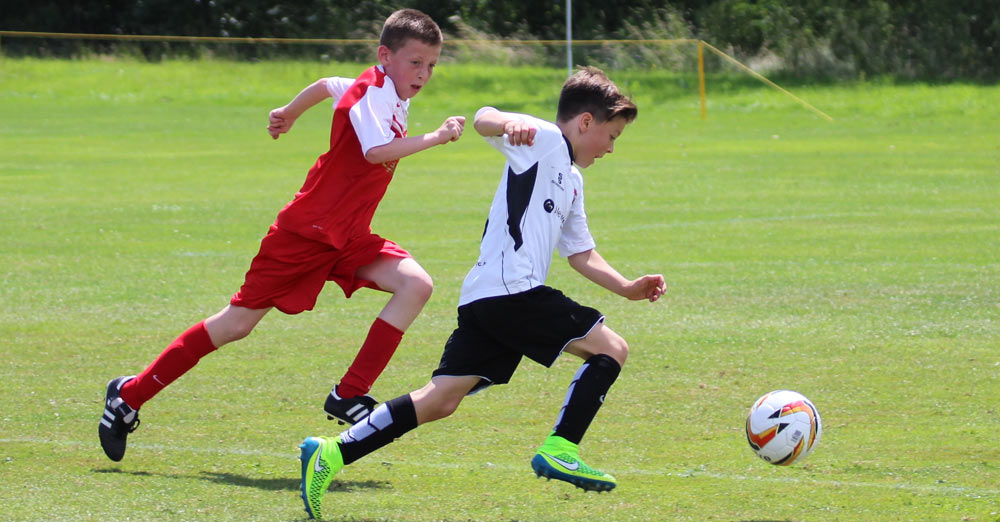 [Speaker Notes: The natural way to reduce adrenaline levels, and consequent symptoms, is to take part in physical activity - this will use up the adrenaline and additionally you will beneﬁt from the release of endorphins - a natural high.]
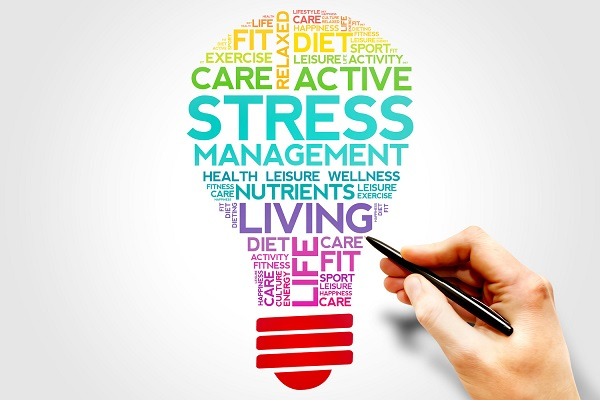 How to revise
Time Management 

Find a balance between working hard and working too much

Early identification = early intervention
[Speaker Notes: There is no right  way  to revise. Everyone is	diﬀerent Try diﬀerent methods to ﬁnd out what is best for you. Many people fail to understand the importance of planning and utilising time efficiently, the reason for this seems to arise from the many other pressures put upon them]
ARE YOU BEING SMART?
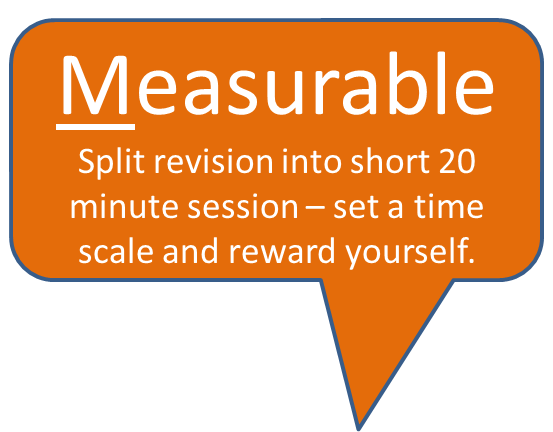 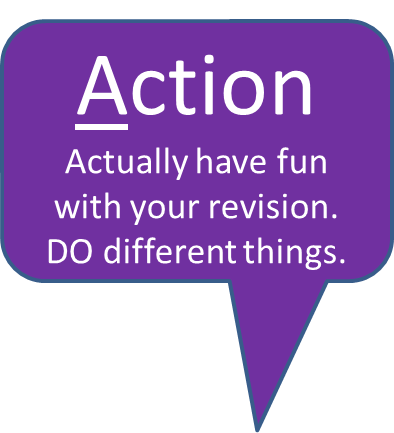 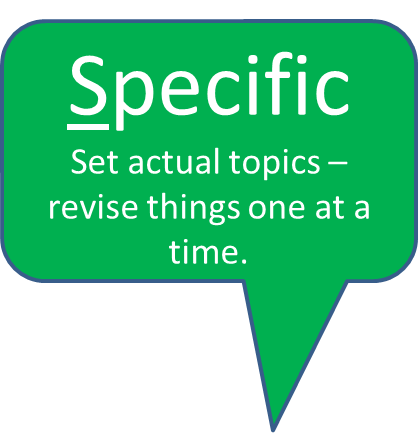 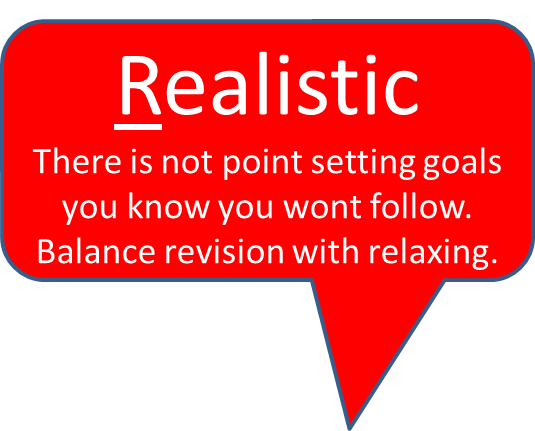 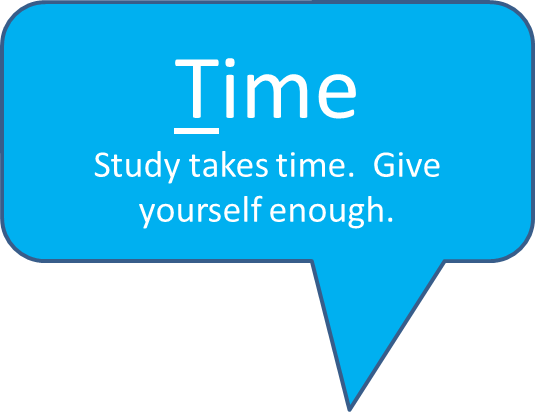 [Speaker Notes: However,	
  it	
  can	
  become	
  a	
  problem	
  and	
  start	
  to	
   aﬀect	
  our	
  mental	
  health	
  and	
  physical	
  wellbeing	
   when	
  our	
  stress	
  is	
  greater	
  than	
  our	
  ability	
  to	
  cope	
   •  The	
  important	
  point	
  is	
  that	
  we	
  learn	
  	
  	
  	
  	
  	
  	
  how	
  to	
  recognise	
  our	
  own	
  stress	
  triggers	
  	
  	
  	
  	
  	
  	
  and	
  responses,	
  so	
  that	
  we	
  can	
  develop	
  	
  	
  	
  	
  	
  	
  skills	
  to	
  help	
  manage	
  these]
COPING STRATEGIES
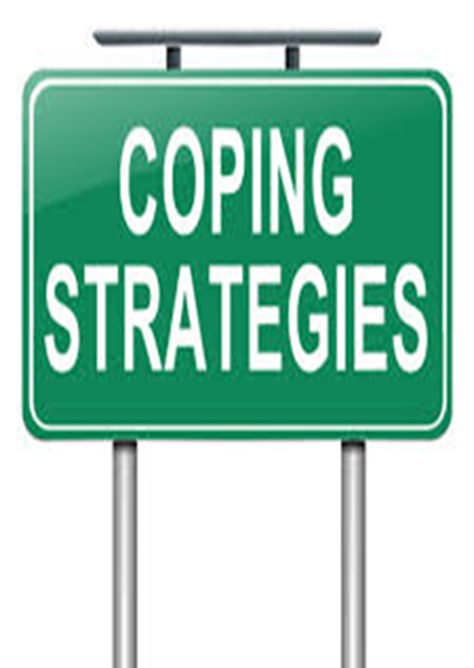 Find balance between working hard and working too much
Have a hobby/ activity 
Speak to peers
Stick to your revision timetable
[Speaker Notes: Stress can make some people develop unhealthy coping mechanisms- alcohol, not eating, eating too much]
SETTING REALISITC TARGETS
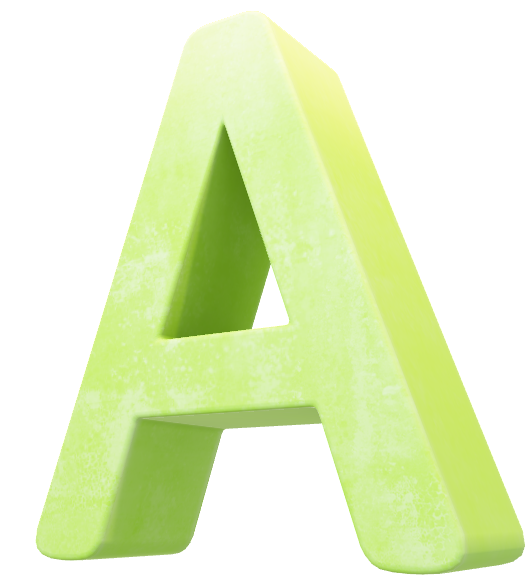 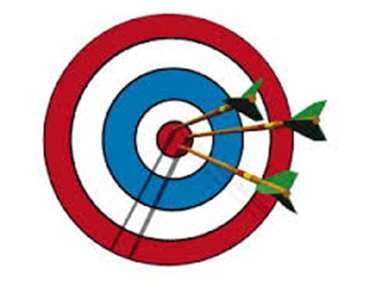 [Speaker Notes: Of course everyone would like straight As but it’s not achievable for everyone. It’s more important to set yourself realistic targets which you can achieve.]
STUDY SESSIONS
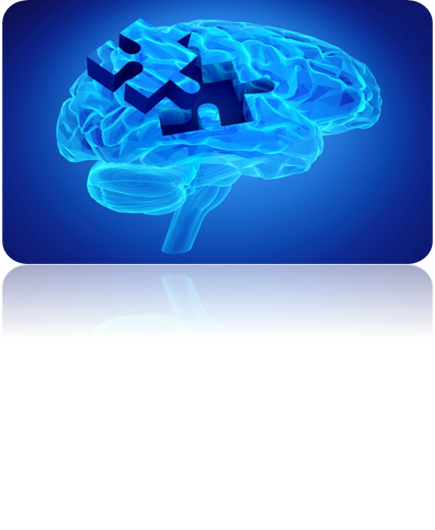 Most subjects have study sessions

Ask your teacher when and where they are

Receive extra help
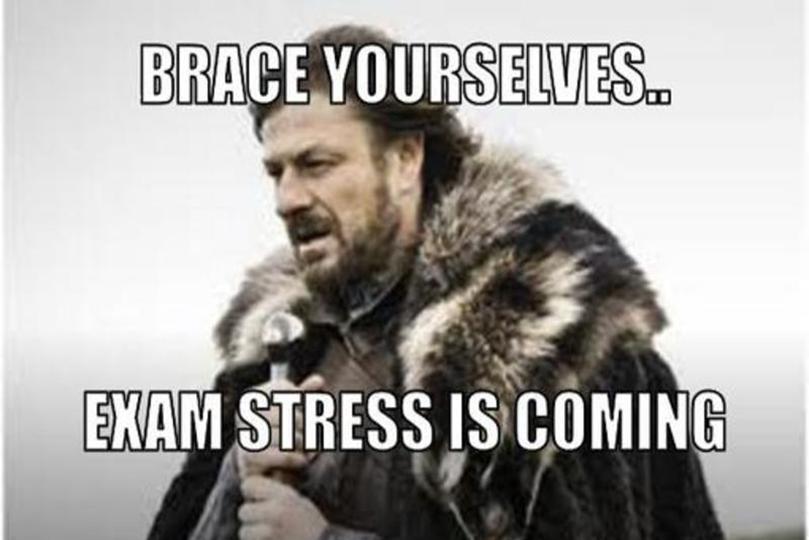 [Speaker Notes: Lunchtime revision sessions- most subjects- these allow you to get additional help with specific areas within the subject that you are finding challenging with no distractions.]
Ways To Increase Concentration
Study Environment
Distraction free
Materials you need for studying are present
Structure for Study Sessions
Develop realistic goals for the study session
Decide the order in which you will complete tasks
Plan a reward
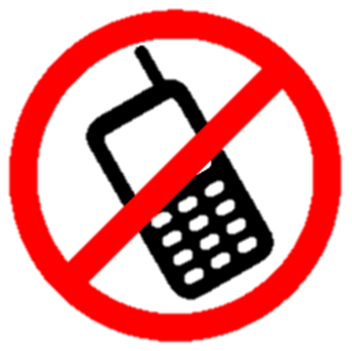 [Speaker Notes: Good concentration will enhance memory. If we only practice skills that improve your memory but never look at factors that enhance concentration, our efforts will only be marginally successful.]
Easter revision sessions
Taking place over Easter holidays
Timetable will come out
Limited spaces
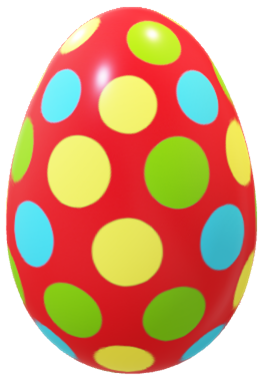 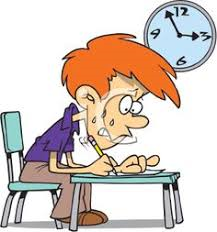 Different Paths, Same Destination
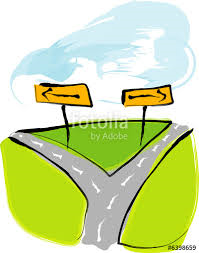 [Speaker Notes: If it doesn’t work out on the day- Remember, exams are important – but they’re not the only way to a successful future and not the end of the world. Lots of people achieve success in life without doing well in school exams. If you have the right attitude and determination, then you can get any qualification you set out to get and if you have a passion for something you can still get there although it may not be the path you set out to be and take an extra few years.]
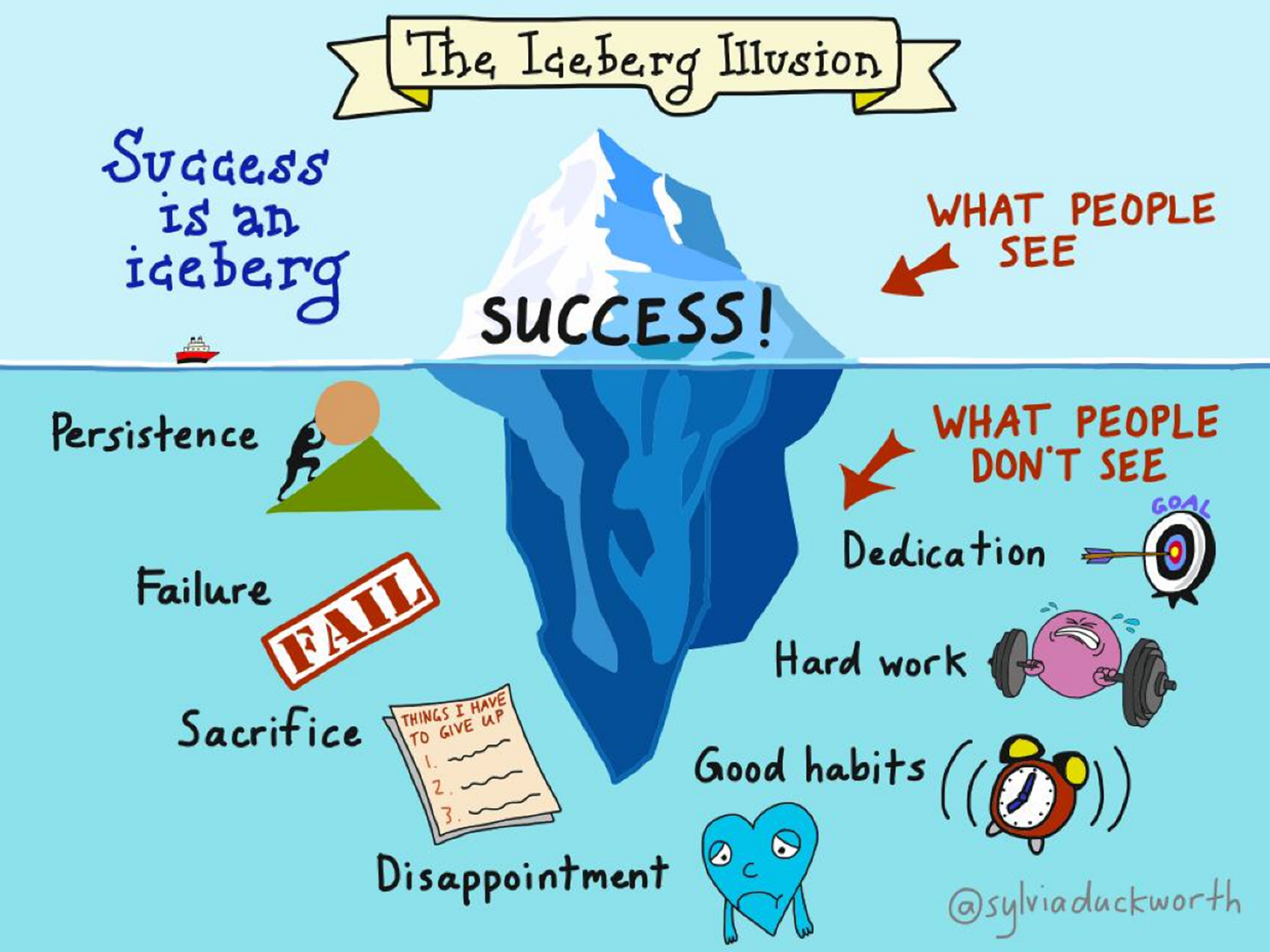 BE THE VERY BEST VERSION OF YOU THAT YOU CAN BE!
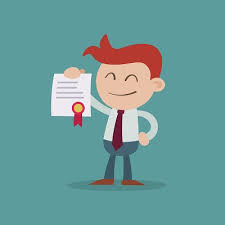 https://www.youtube.com/watch?v=7AgswlakjRw
[Speaker Notes: One of our school’s messages is to be the best you can be. At the end of the day, if you do your best then you should be proud of yourself no matter what the outcome. We wish you all the best in your exams and your journeys after school]